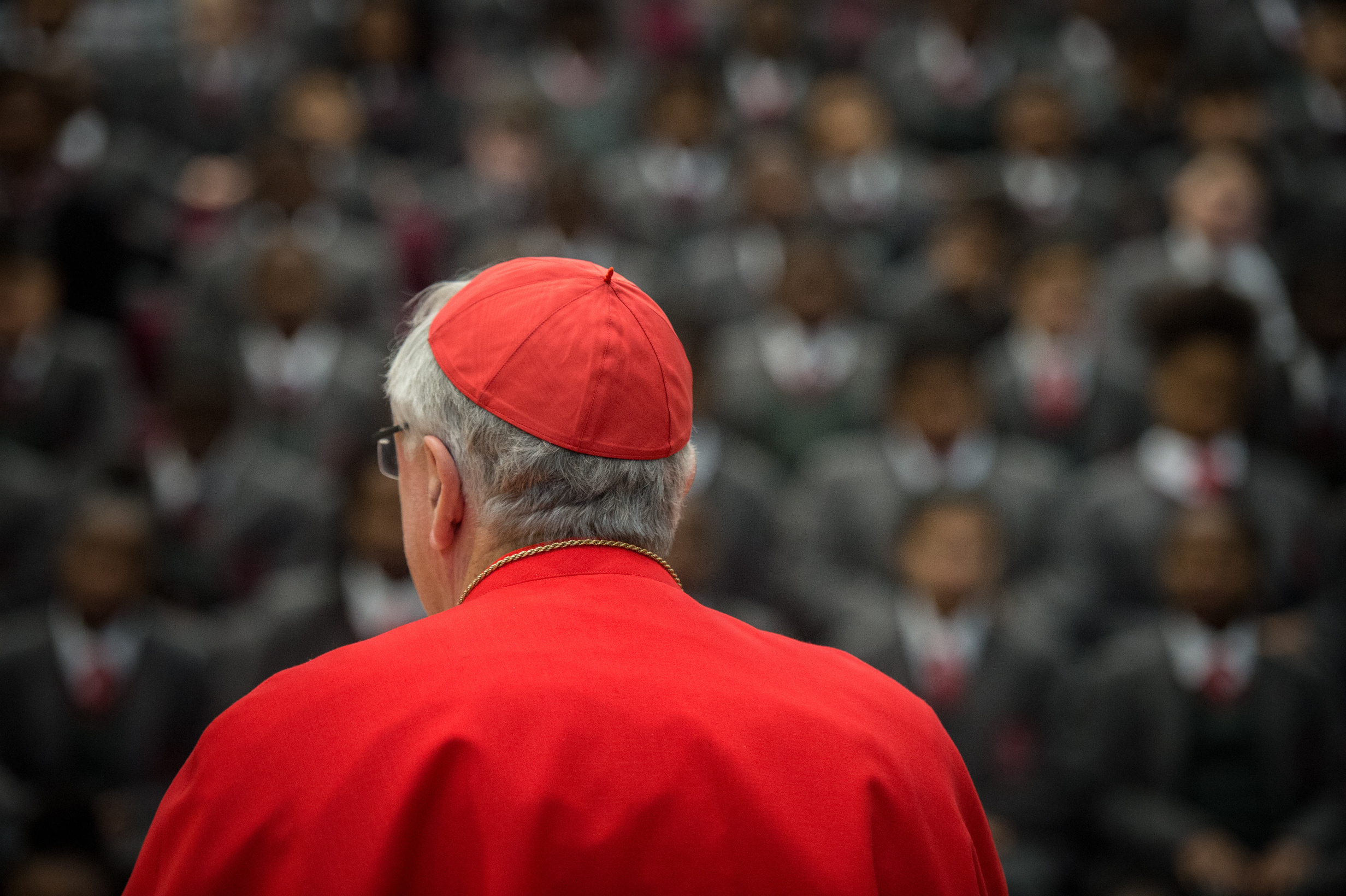 VOCATION
CORE RE MODULE

LESSON SIX
GUEST SPEAKER/
ASSESSMENT PREPARATION
Today we Welcome
Add name of speaker
Write down in your workbook some notes on our speaker today